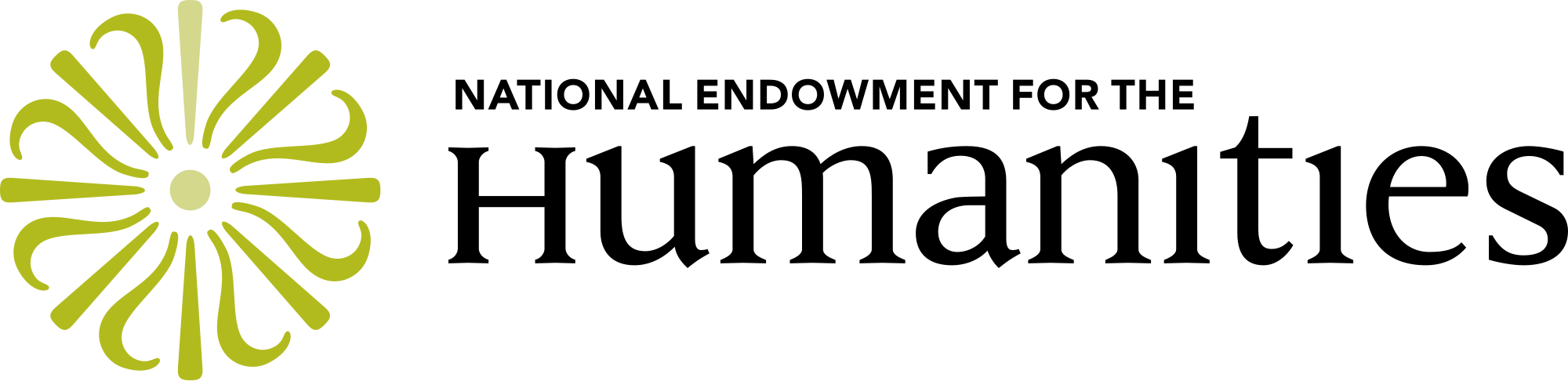 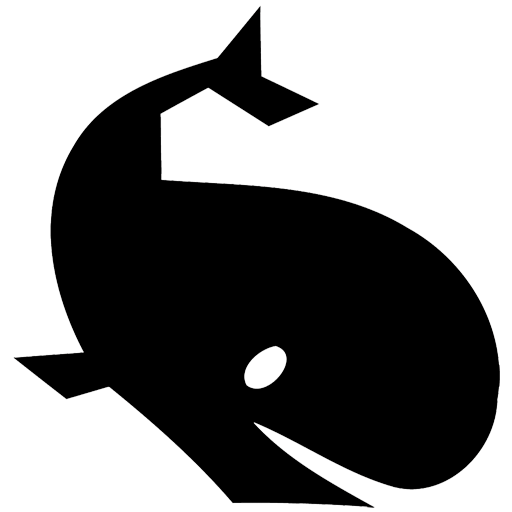 Archive What I See Now
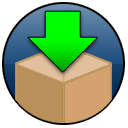 Mat Kelly, Michael L. Nelson, Michele C. Weigle
Old Dominion University{mkelly,mln,mweigle}@cs.odu.edu

Web Science and Digital Libraries Research Group
ws-dl.blogspot.com
What’s the Problem?
Web archives capture a lot but not everything
Individuals’ interests may not be captured
Timely capture is important
Capture capability must be enabled for all
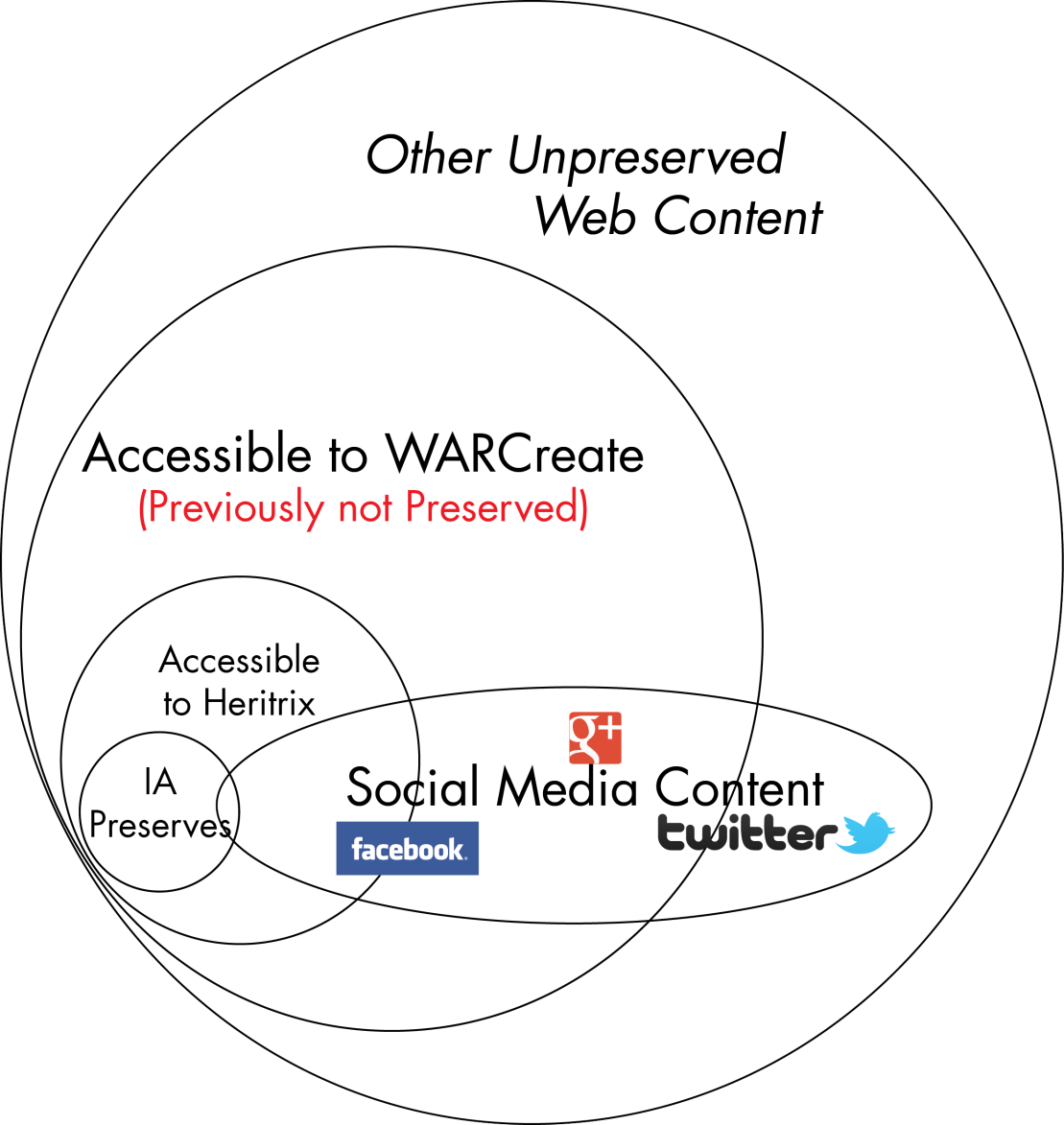 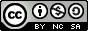 2
November 12, 2013Salt Lake City, Utah
2013 Archive-It Partner Meeting
Timely Capture Is ImportantUse Case: Capturing Breaking Stories
Calls for seed URIs     are reactionary
Not quick enough for rapidlyevolving events
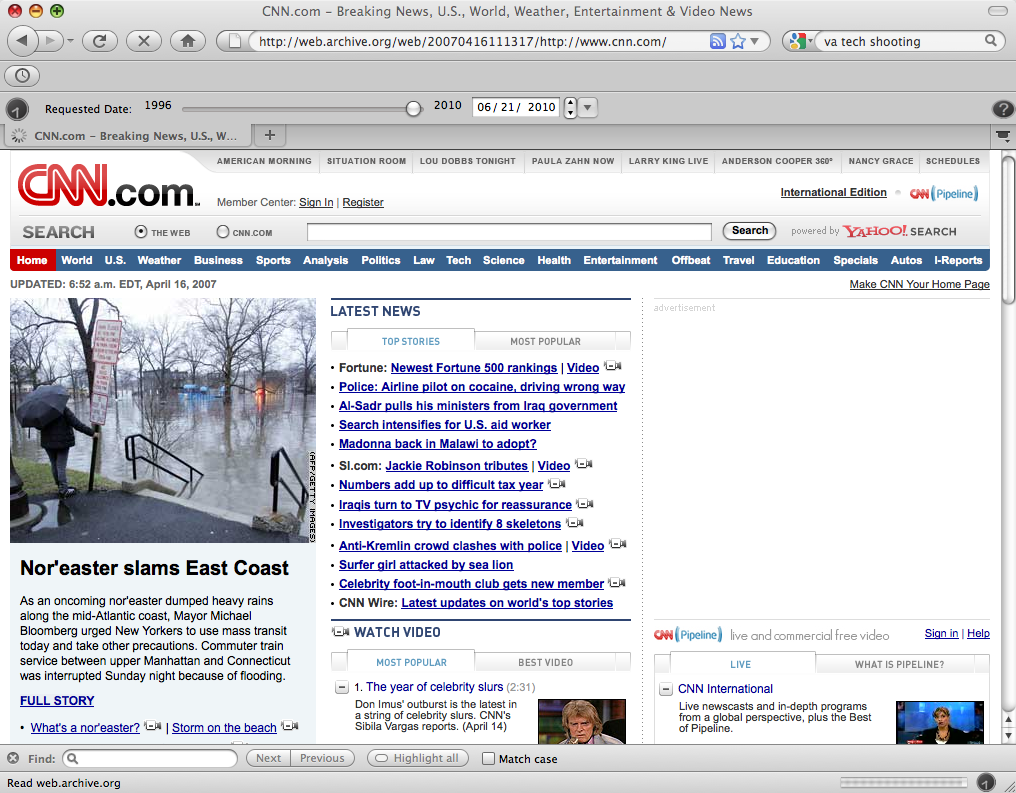 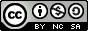 3
November 12, 2013Salt Lake City, Utah
2013 Archive-It Partner Meeting
Timely Capture Is ImportantUse Case: Capturing Breaking Stories
Intermediatemementos missed
The story isincomplete
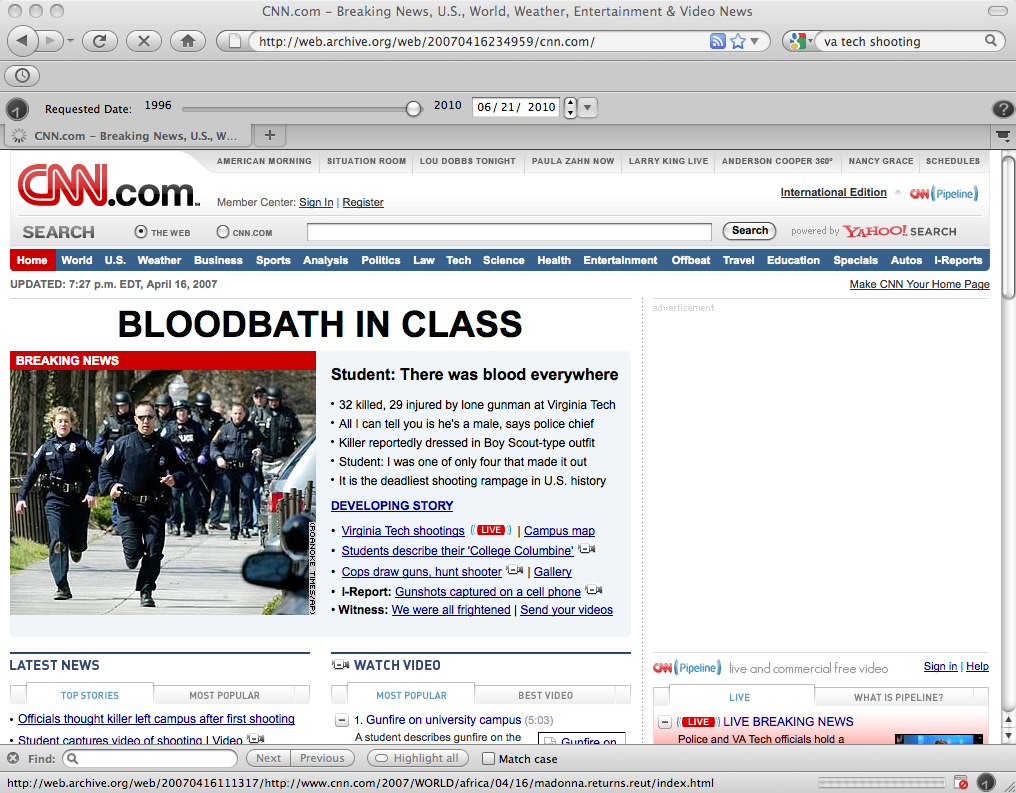 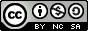 4
November 12, 2013Salt Lake City, Utah
2013 Archive-It Partner Meeting
Timely Capture Is ImportantUse Case: Capturing Breaking Stories
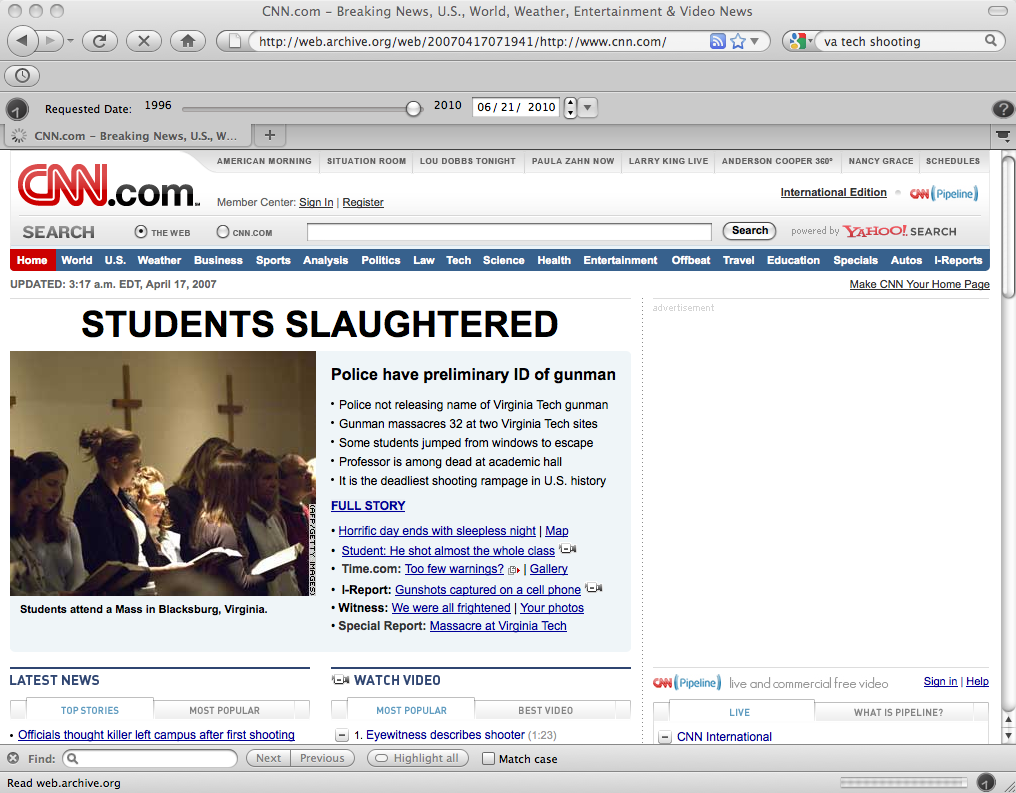 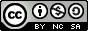 5
November 12, 2013Salt Lake City, Utah
2013 Archive-It Partner Meeting
Timely Capture Is ImportantUse Case: Capturing Breaking Stories
How Much of the StoryIS MISSING
in the Web Archives?
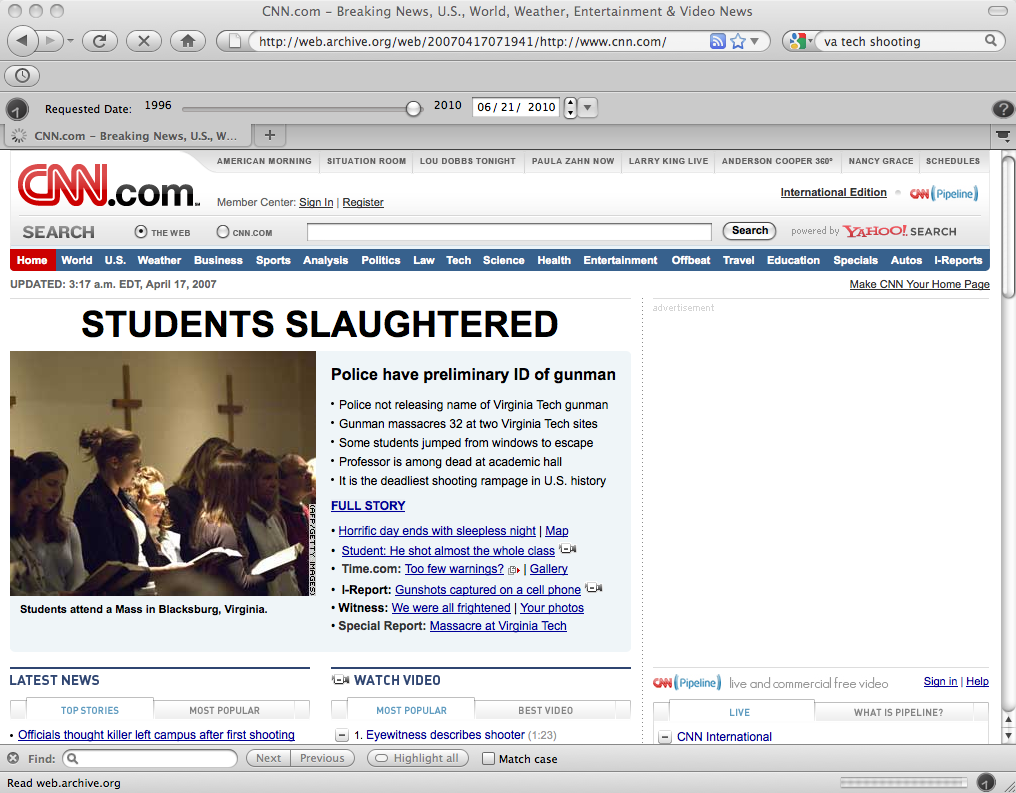 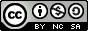 6
November 12, 2013Salt Lake City, Utah
2013 Archive-It Partner Meeting
The Amateur Archivist’s Approachto Just-In-Time capture
Users take ad hoc approaches
 
Screenshots of Pages




Other sub-optimal              approaches
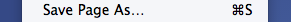 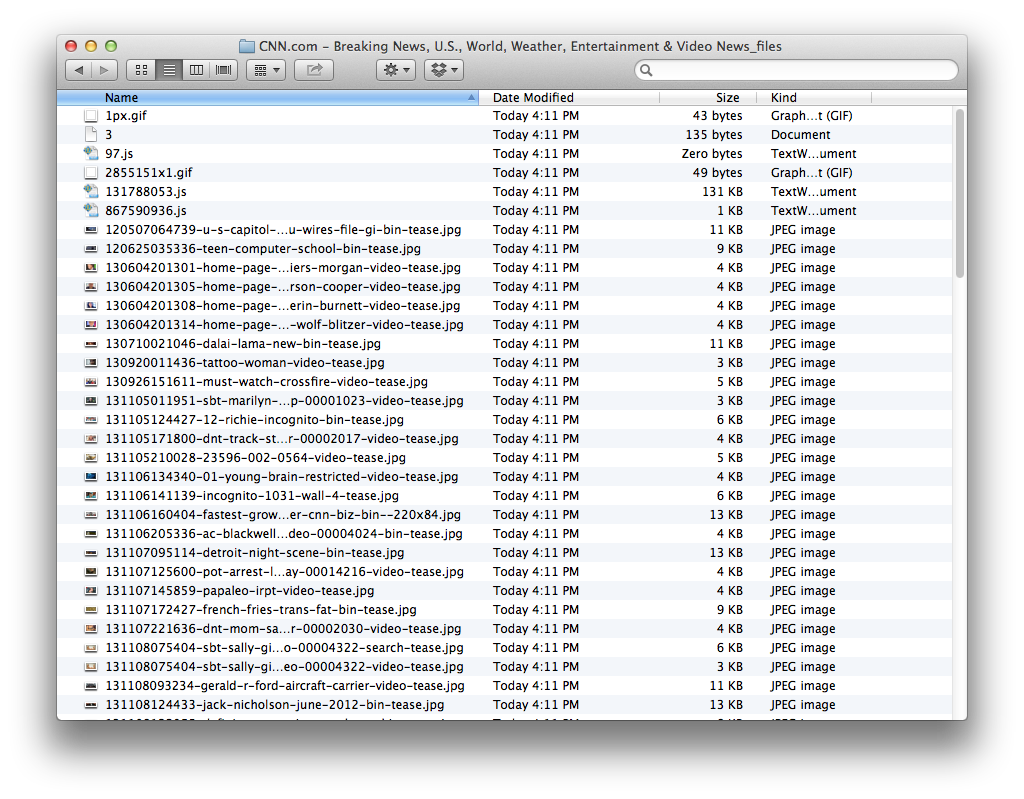 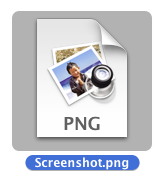 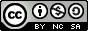 7
November 12, 2013Salt Lake City, Utah
2013 Archive-It Partner Meeting
Enabling The Amateur Web Archivist
Acknowledge the problem: 
THE TOOLS ARE DIFFICULT!
Resolve the problem:
Build more accessible tools (make it EASY)
Appeal to standards (e.g., WARC) 
Make interoperable
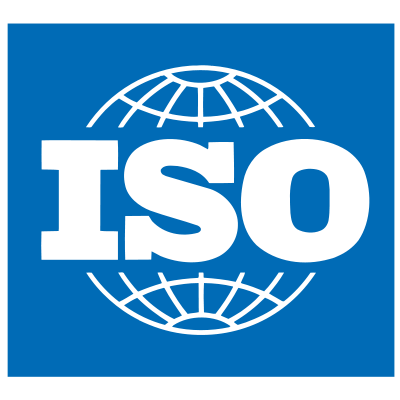 28500:2009
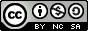 8
November 12, 2013Salt Lake City, Utah
2013 Archive-It Partner Meeting
The Institutional Dilemma
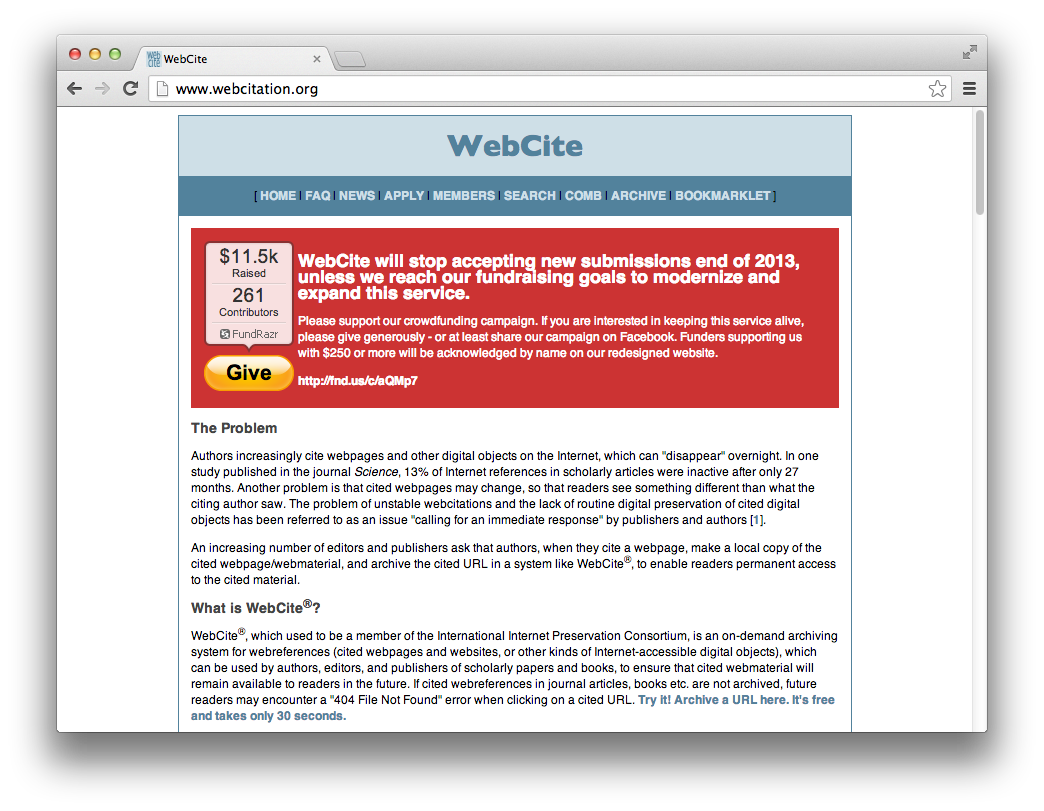 Safety of Archives Requires $
Institutions Require Funding
Users’ Hard Drives Fail
No Access to Save-As filesand Screenshots
Hybrid approach needed
Leverage institutional safety, formats, and tech
allow direct user deposits
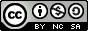 9
November 12, 2013Salt Lake City, Utah
2013 Archive-It Partner Meeting
So we built it!
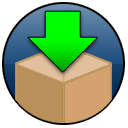 WARCreate – Google Chrome extension
Create web archives from browser
Capture personalized content
Preserve on a whim
Mat Kelly and Michele C., "WARCreate - Create Wayback-Consumable WARC Files from Any Webpage," In Proceedings of the ACM/IEEE Joint Conference on Digital Libraries (JCDL 2012). Washington, DC, June 2012, pp. 437-438
Mat Kelly, Michele C. Weigle , Michael Nelson. "WARCreate - Create Wayback-Consumable WARC Files from Any Webpage," Digital Preservation 2012, Tools Demo Session: Web Archiving; 2012 Jul 25; Washington, DC.
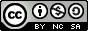 10
November 12, 2013Salt Lake City, Utah
2013 Archive-It Partner Meeting
WARCreate – How it Works
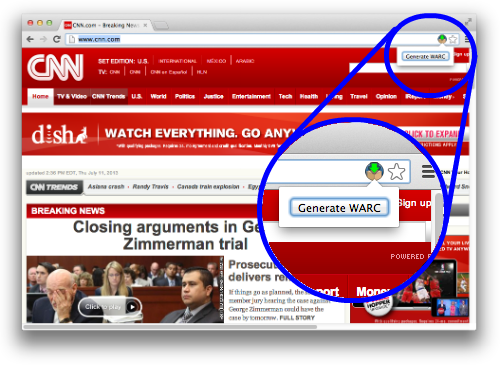 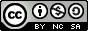 11
November 12, 2013Salt Lake City, Utah
2013 Archive-It Partner Meeting
Preserving the Original ContextUse Case: Capturing Facebook
Archive created from 
WARCreate in Wayback
Facebook-Supplied Data Dump
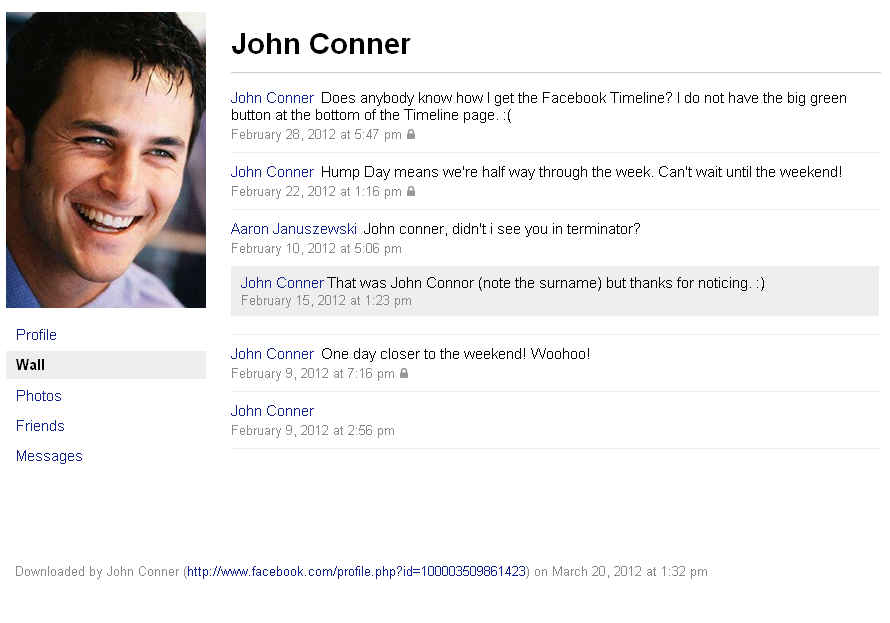 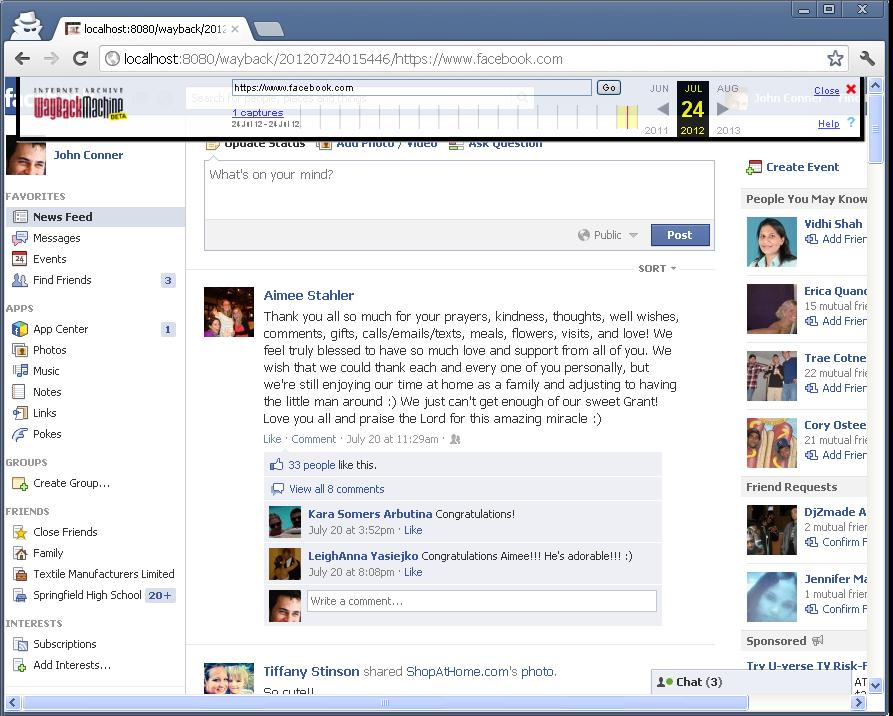 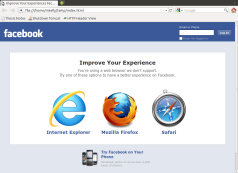 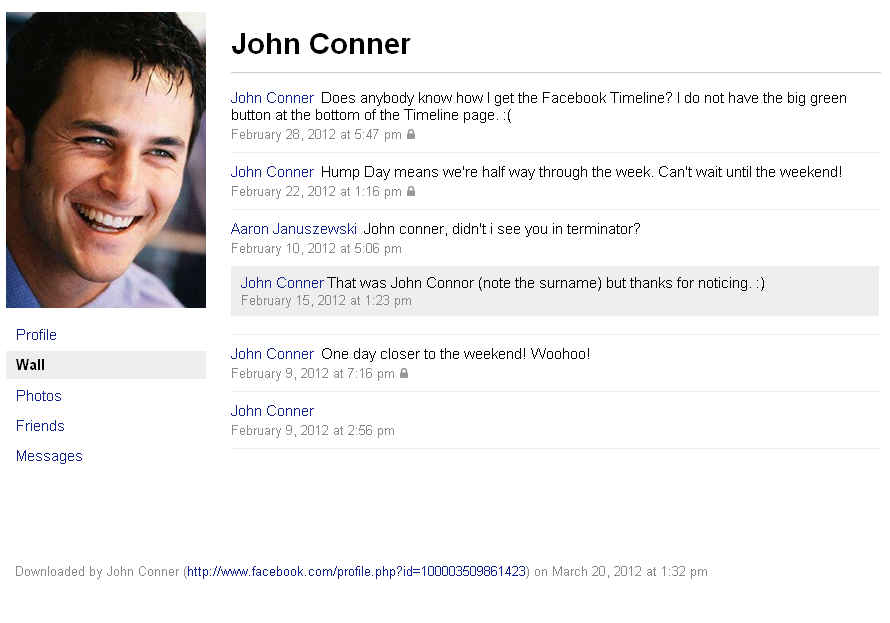 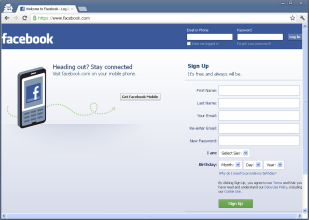 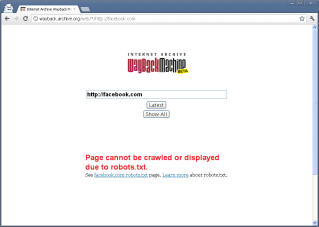 Liberated Data Doesn’t Give The Whole Picture
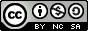 12
November 12, 2013Salt Lake City, Utah
2013 Archive-It Partner Meeting
Preserving the Original ContextUse Case: Capturing Facebook
Archive created from 
WARCreate in Wayback
Using Scraping Tools (e.g. wget)
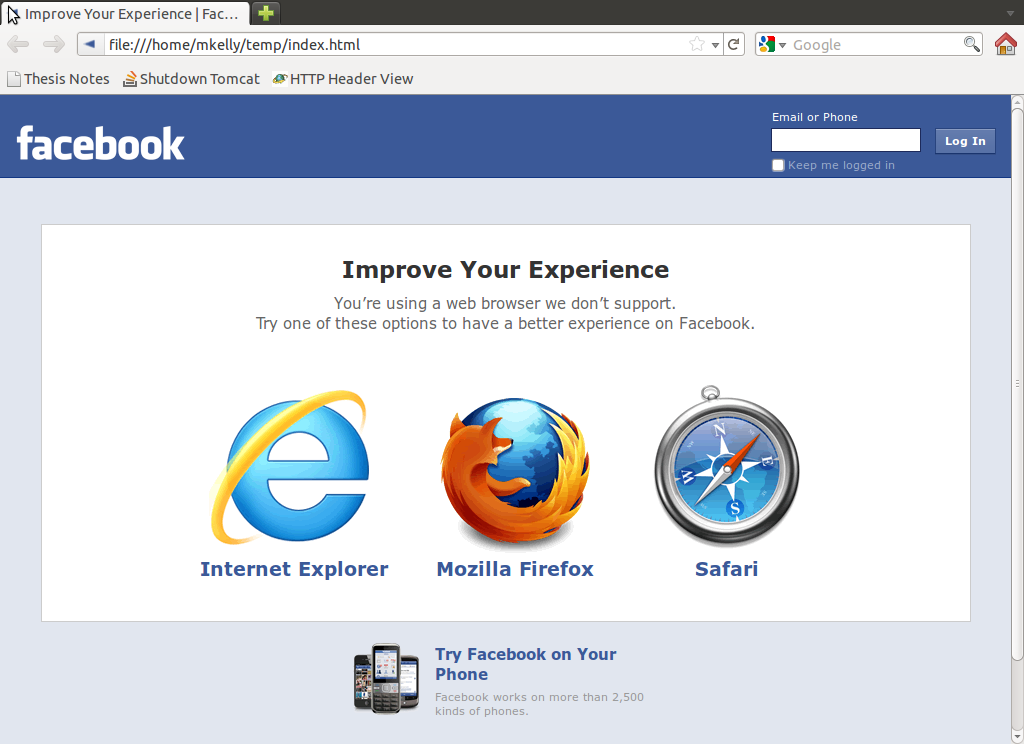 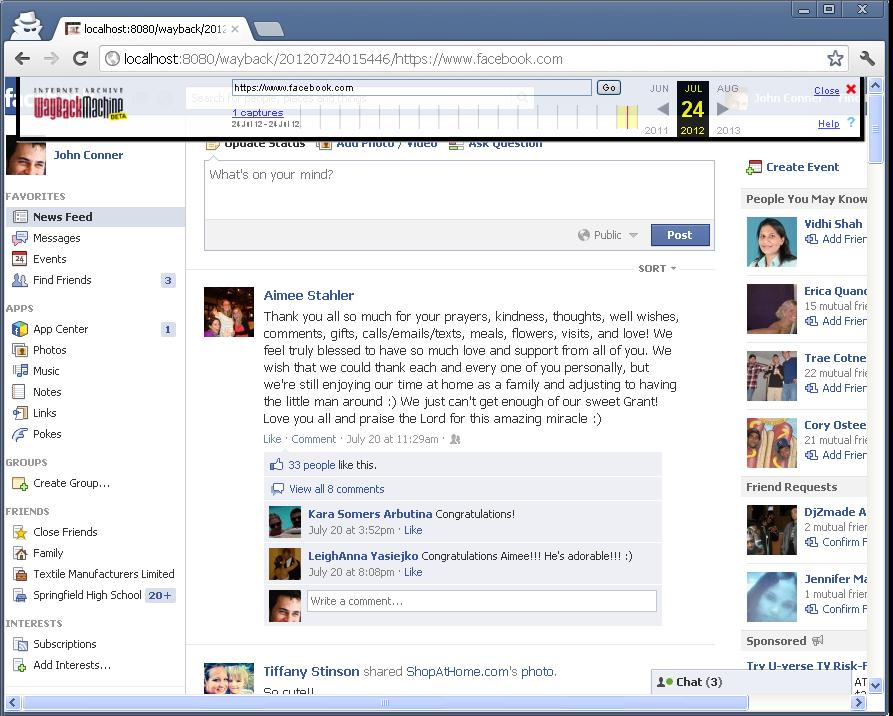 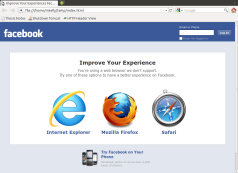 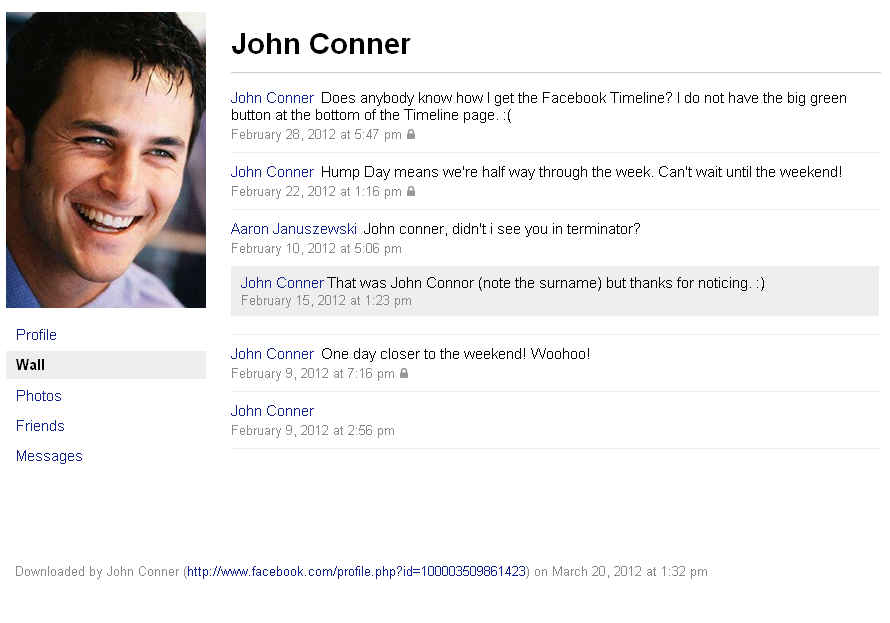 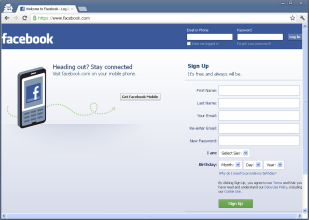 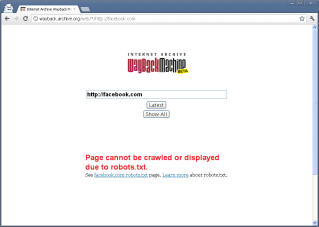 The Target Controls What is Allowed
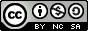 13
November 12, 2013Salt Lake City, Utah
2013 Archive-It Partner Meeting
Preserving the Original ContextUse Case: Capturing Facebook
Archive created from 
WARCreate in Wayback
A Crawler Has No Context
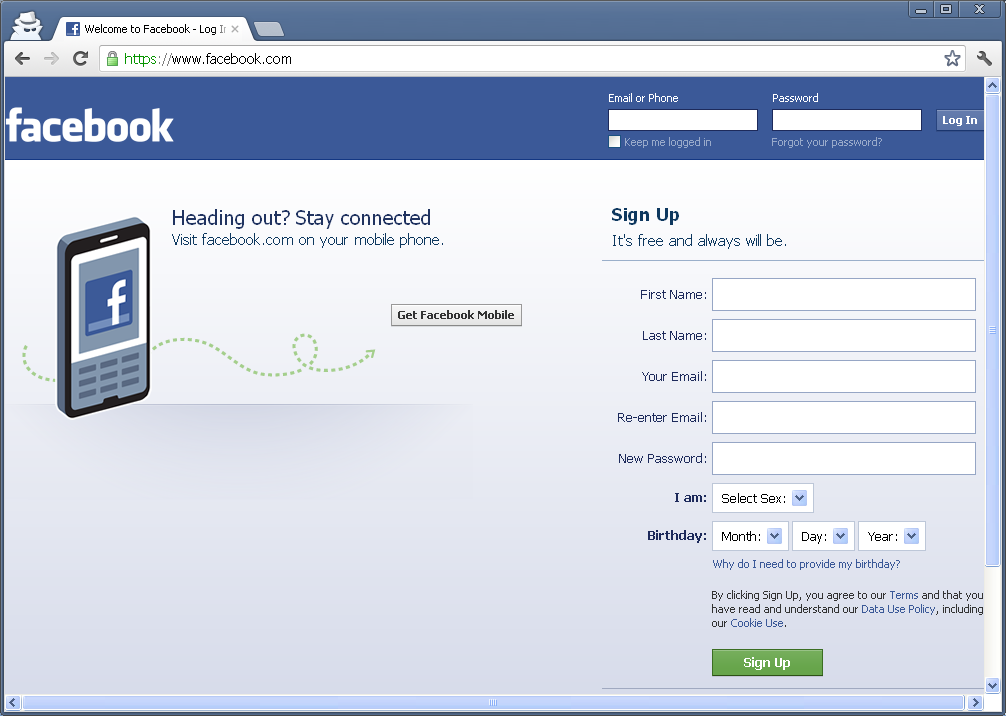 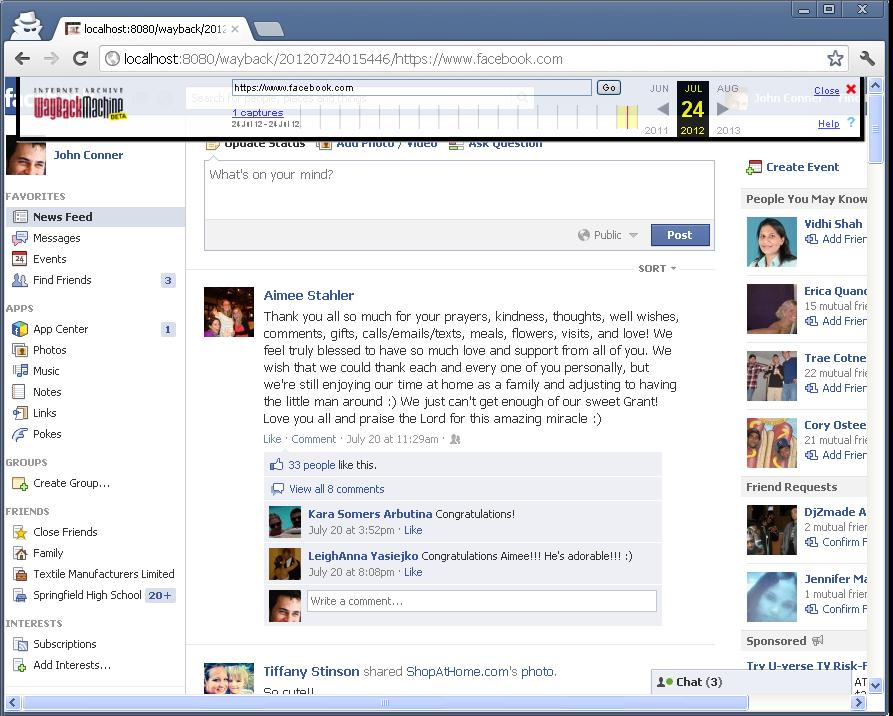 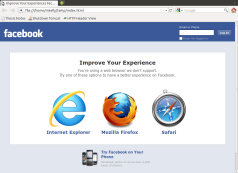 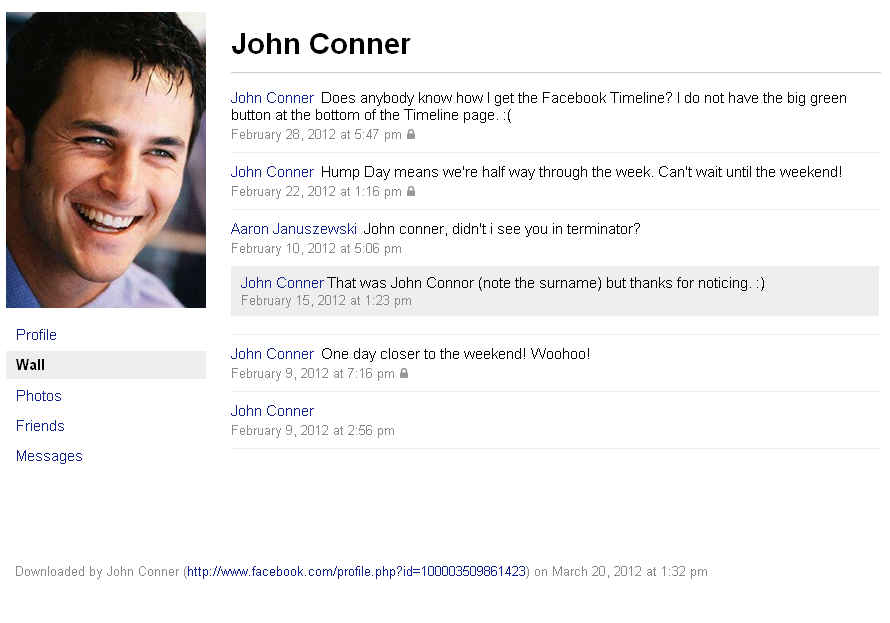 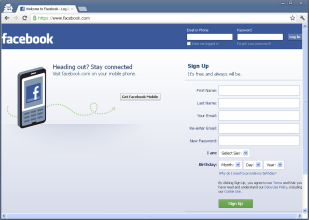 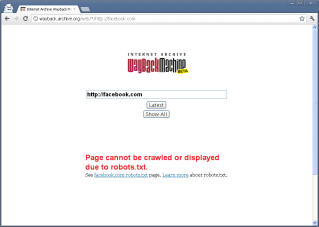 No Credentials  No Entry  No Archiving
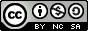 14
November 12, 2013Salt Lake City, Utah
2013 Archive-It Partner Meeting
Preserving the Original ContextUse Case: Capturing Facebook
Archive created from 
WARCreate in Wayback
IA/HERITRIX  OBEY ROBOTS
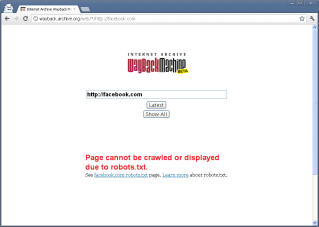 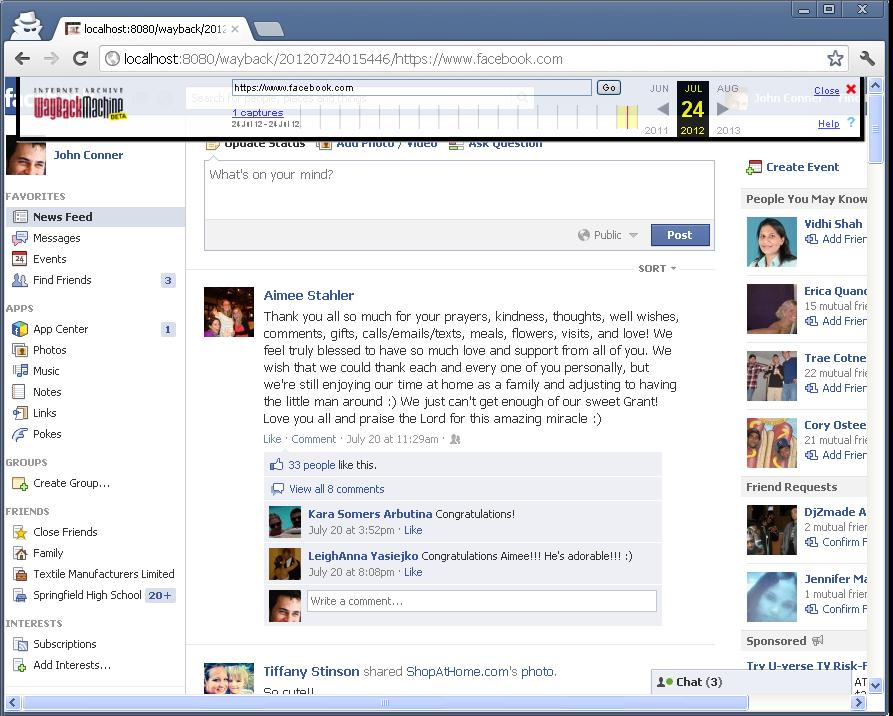 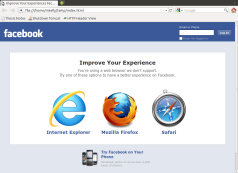 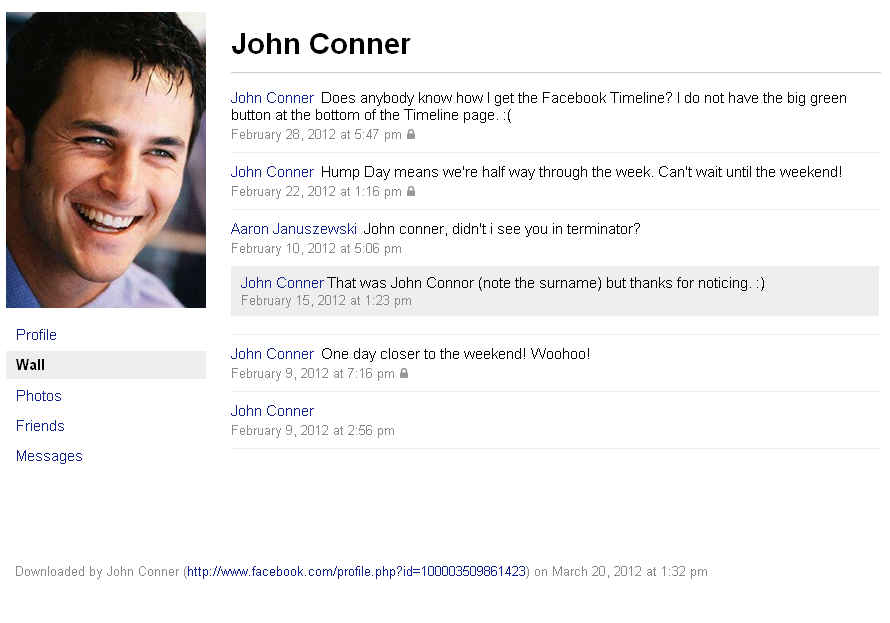 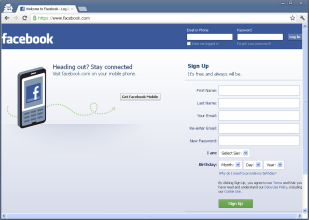 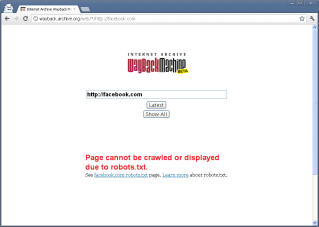 No Means No, if They Say and you Obey
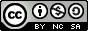 15
November 12, 2013Salt Lake City, Utah
2013 Archive-It Partner Meeting
So we built it!
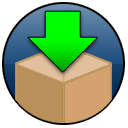 WARCreate – Google Chrome extension
Create web archives from browser
Capture personalized content
Preserve on a whim
YAY!
Users Can Now Create WARC Files!
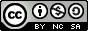 16
November 12, 2013Salt Lake City, Utah
2013 Archive-It Partner Meeting
Users can now create WARCs!
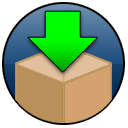 WARCreate – Google Chrome extension
Create web archives from browser
Capture personalized content
Preserve on a whim
CAVEAT:
Users don’t knowWHAT TO DOwith WARC files
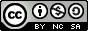 17
November 12, 2013Salt Lake City, Utah
2013 Archive-It Partner Meeting
So, again, we built it!
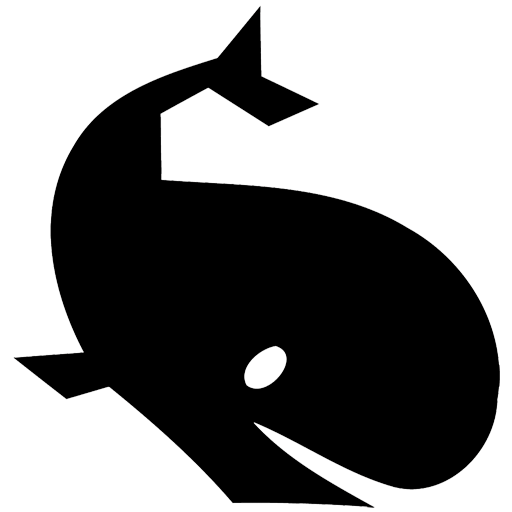 Web Archiving Integration Layer (WAIL)
Heritrix, Wayback, etc. packaged for PC
GUI front-end allows “One-Click Preservation”
Provides means to replay WARCs
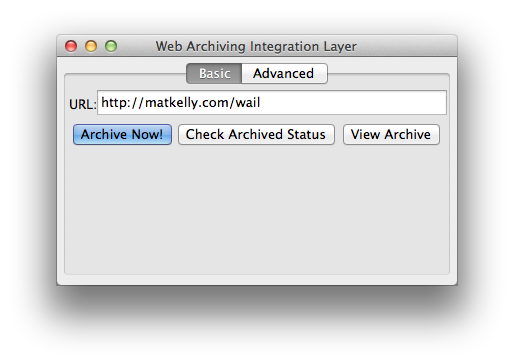 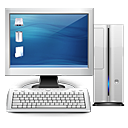 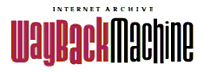 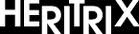 Mat Kelly, Michele C. Weigle, Michael Nelson. "Making Enterprise-Level Archive Tools Accessible for Personal Web Archiving," Personal Digital Archiving 2013, Poster Session; 2013 Feb 21; College Park, MD. 
Mat Kelly, Michael Nelson and Michele C. Weigle. "WARCreate and WAIL: WARC, Wayback and Heritrix Made Easy," Digital Preservation 2013, Workshops and Sessions: Web Archiving; 2013 Jul 24; Alexandria, VA
18
November 12, 2013Salt Lake City, Utah
2013 Archive-It Partner Meeting
So, again, we built it!
Users want toCREATE ARCHIVESof their content butstore them at institutions(for safety)
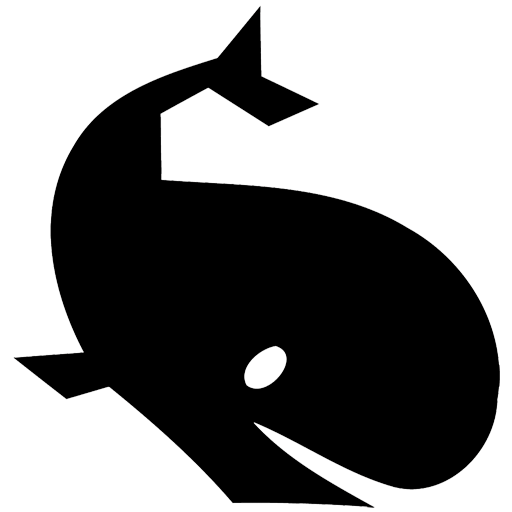 Web Archiving Integration Layer (WAIL)
Heritrix, Wayback, etc. packaged for PC
GUI front-end allows “One-Click Preservation”
Provides means to replay WARCs
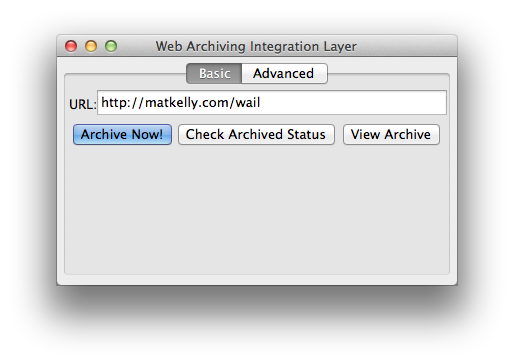 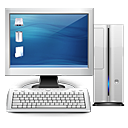 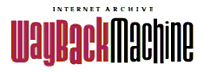 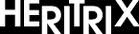 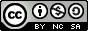 19
November 12, 2013Salt Lake City, Utah
2013 Archive-It Partner Meeting
TheArchive What I See NowProject
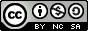 20
November 12, 2013Salt Lake City, Utah
2013 Archive-It Partner Meeting
The Archive What I See Now Project:Three Goals
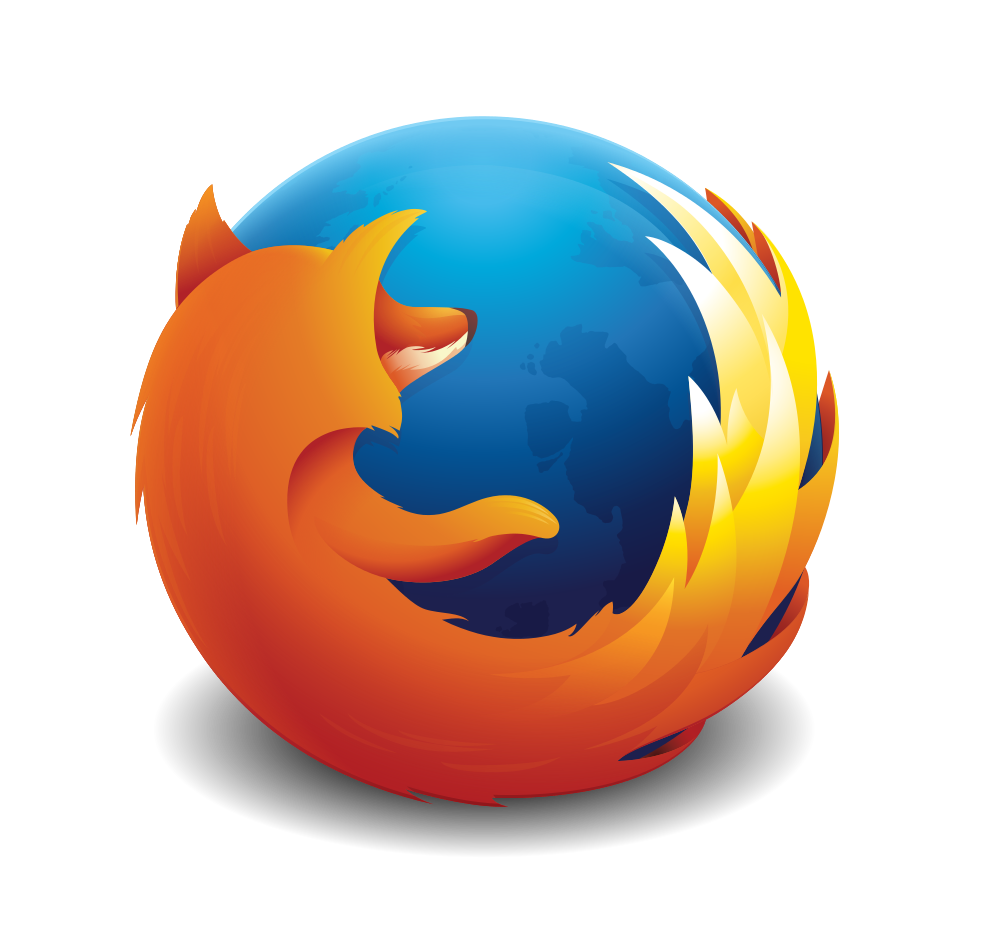 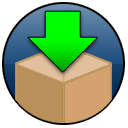 Port

Add functionality in:           …to upload WARCs to:

Implement Sequential Archiving
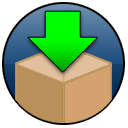 &
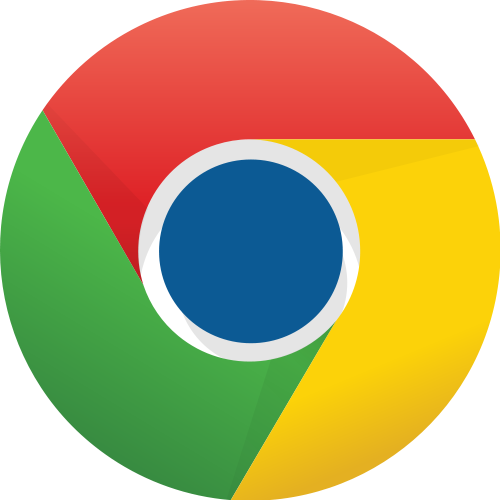 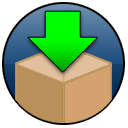 &
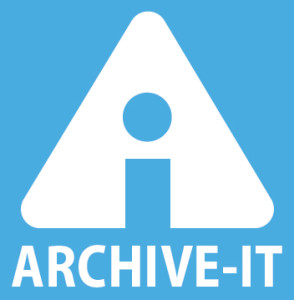 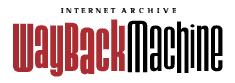 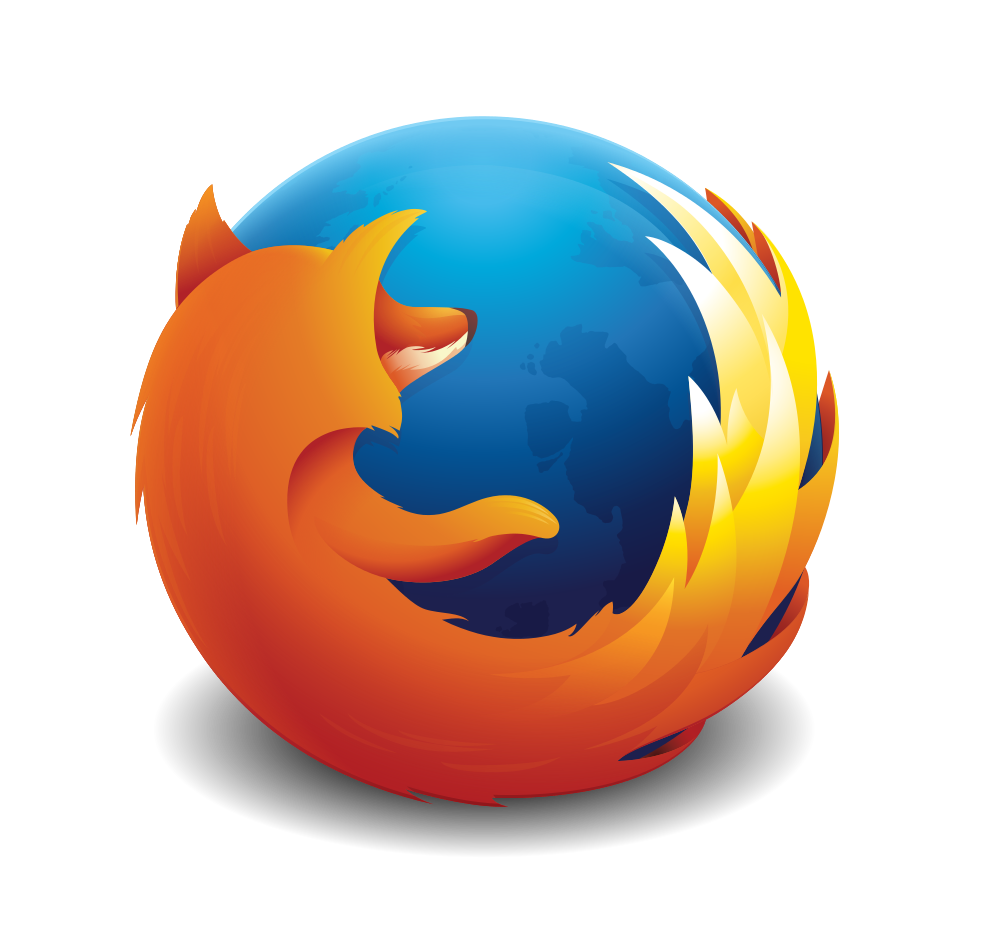 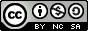 21
November 12, 2013Salt Lake City, Utah
2013 Archive-It Partner Meeting
Porting WARCreate to Firefox
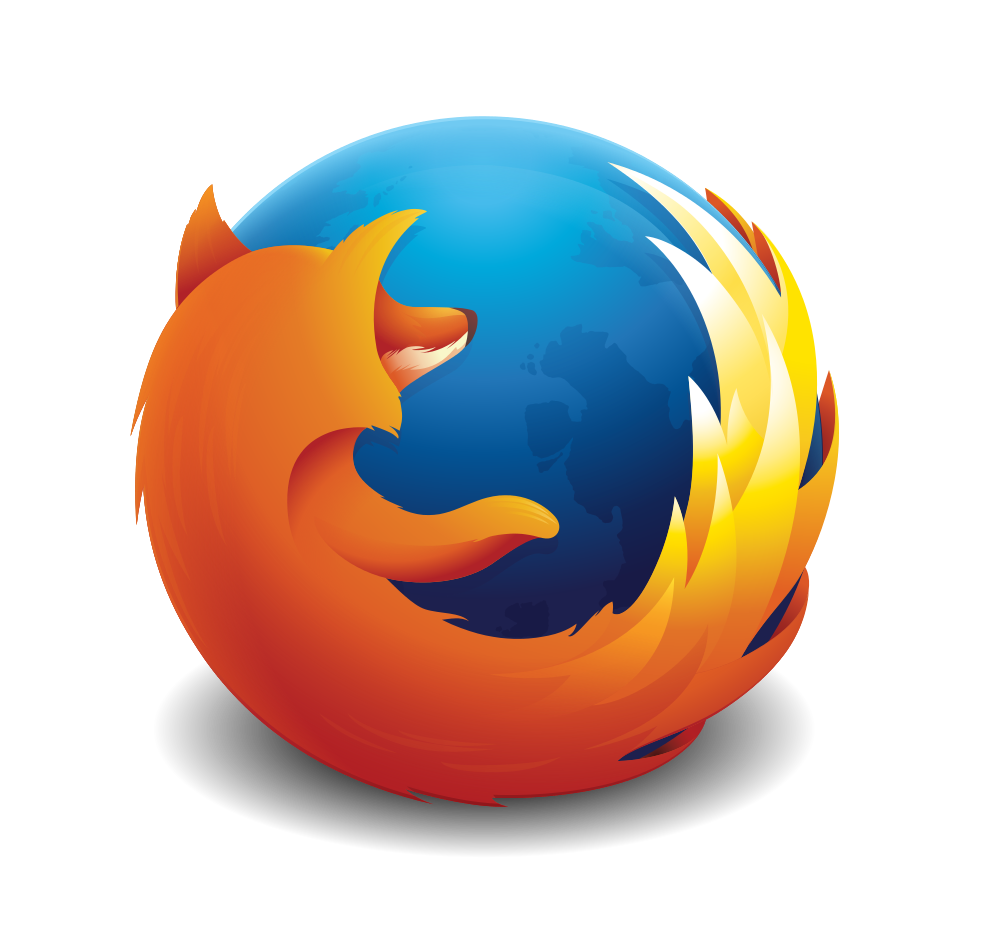 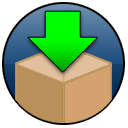 Disjoint extension/add-on APIs
Little logic can be re-used
Problems with HTTP header capture in Chrome are trivial in Firefox
Chrome = highly asynchronous fetching
Code to save WARC to PC from browser reusable in Firefox
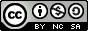 22
November 12, 2013Salt Lake City, Utah
2013 Archive-It Partner Meeting
The Archive What I See Now Project:Three Goals
✓ In βeta now!
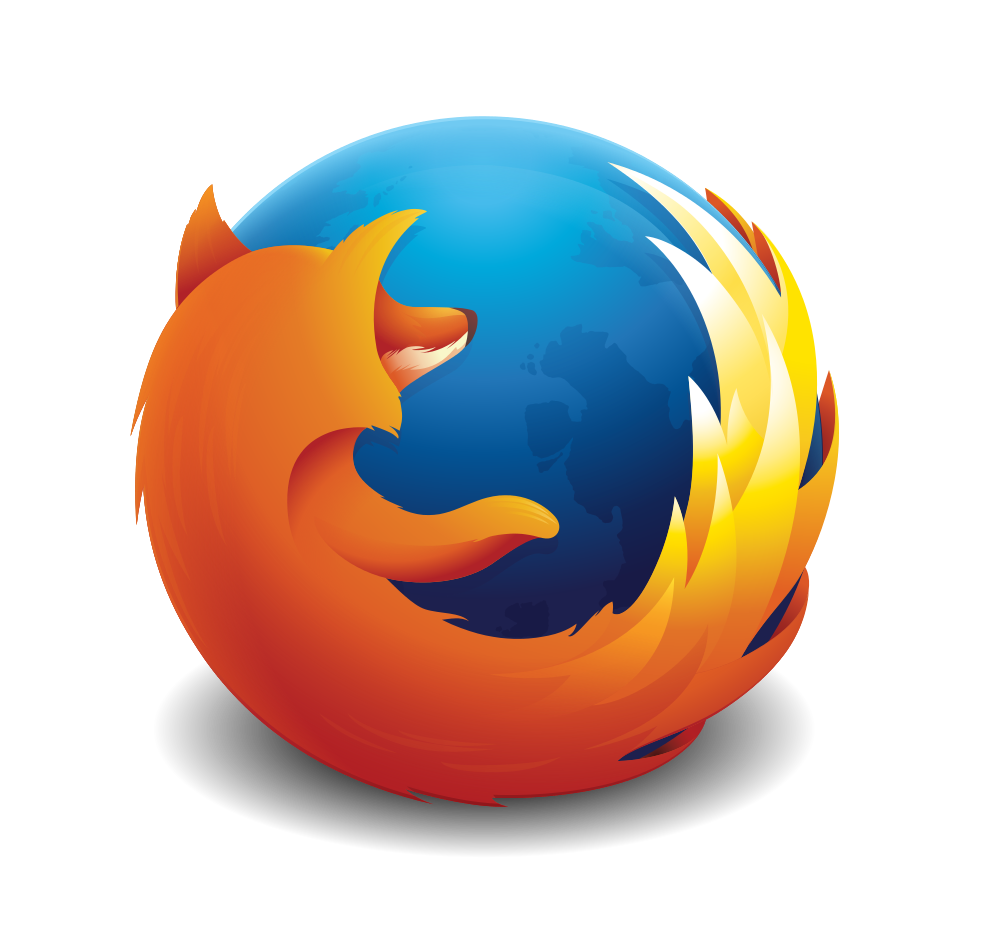 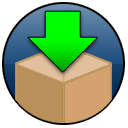 Port

Add functionality in:           …to upload WARCs to:

Implement Sequential Archiving
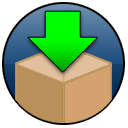 &
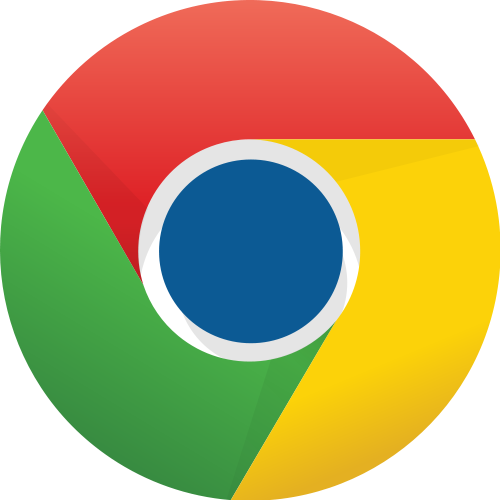 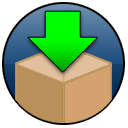 &
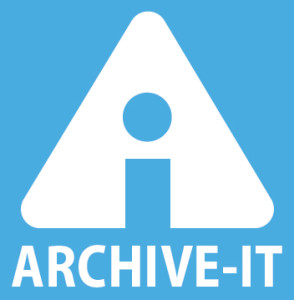 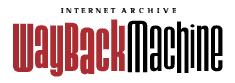 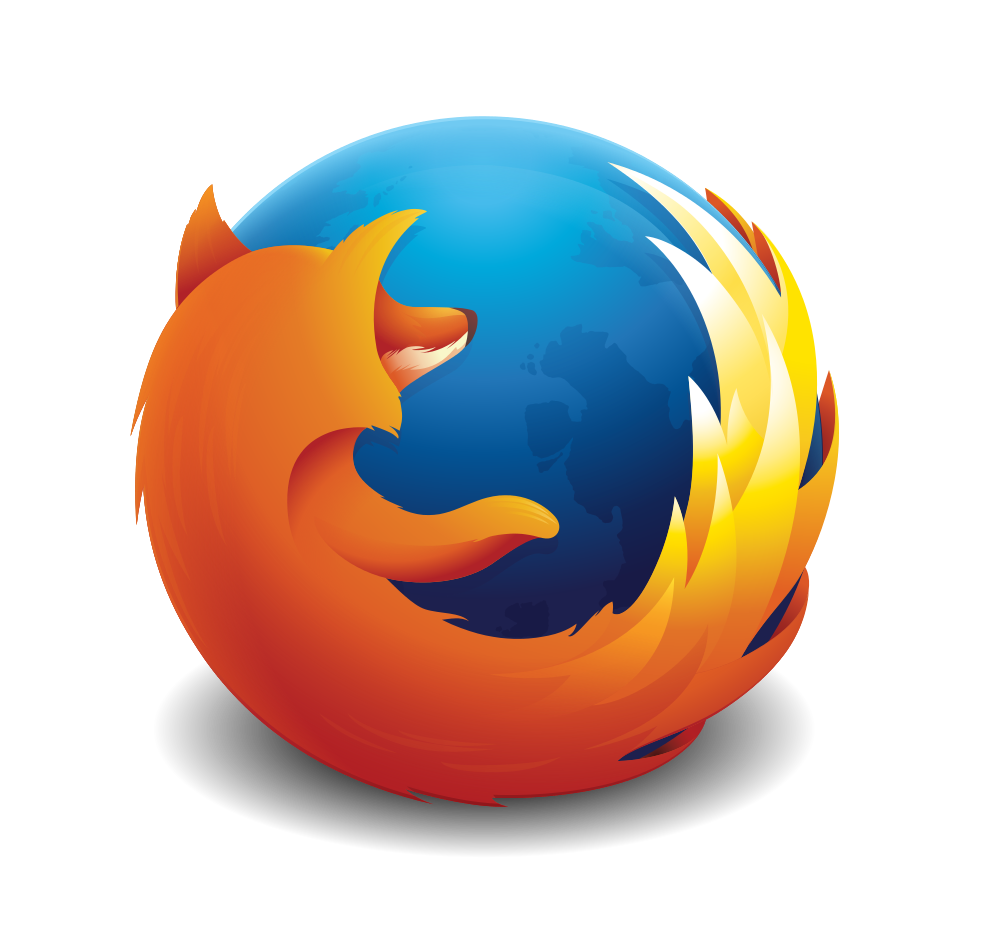 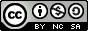 23
November 12, 2013Salt Lake City, Utah
2013 Archive-It Partner Meeting
The Archive What I See Now Project:Three Goals
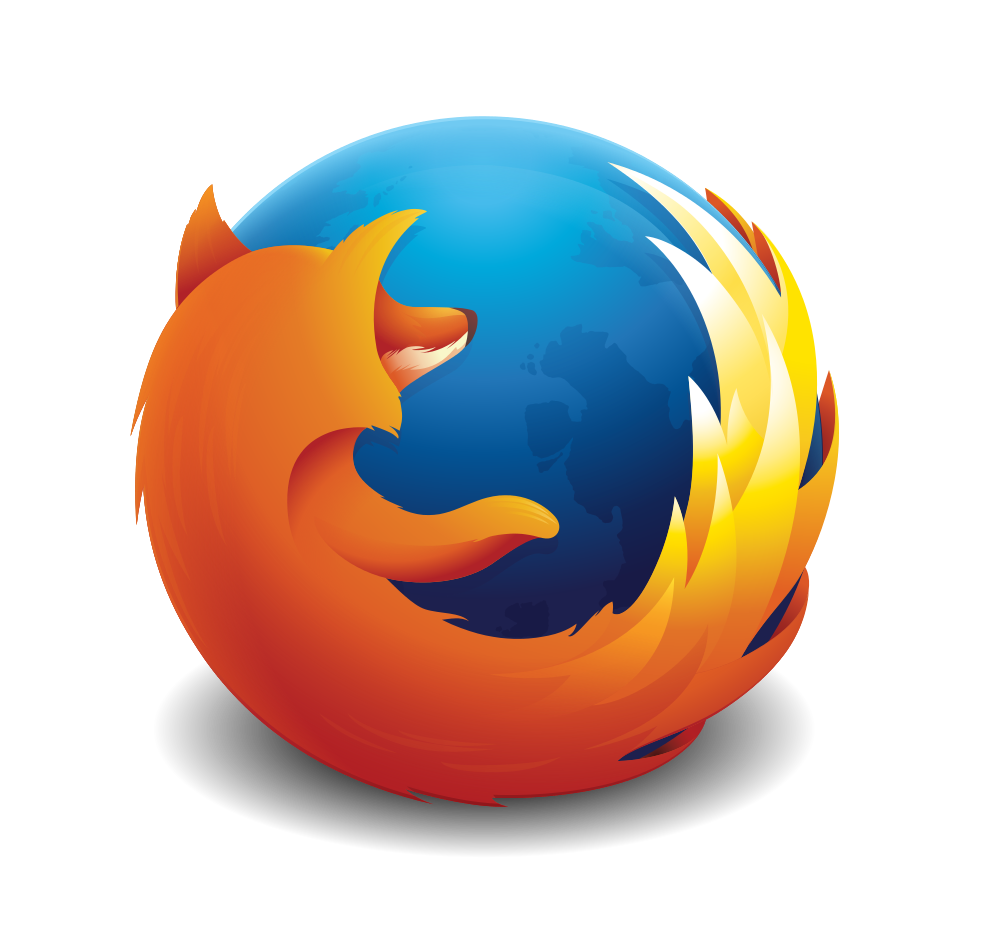 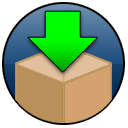 Port

Add functionality in:           …to upload WARCs to:

Implement Sequential Archiving
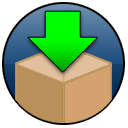 &
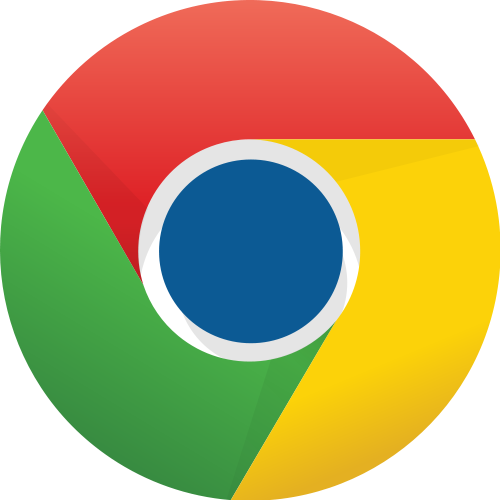 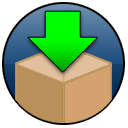 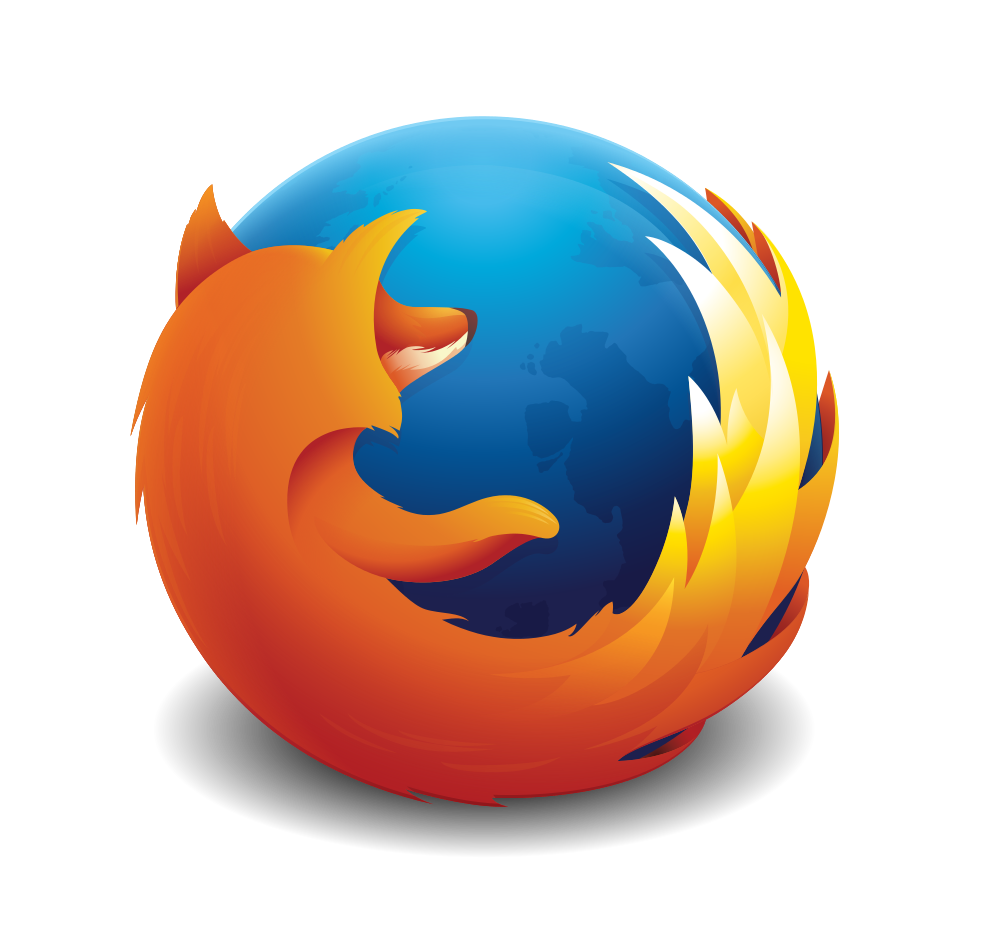 &
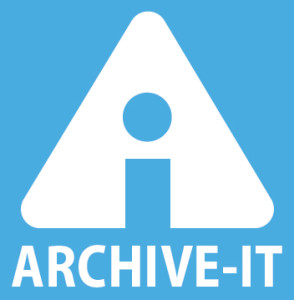 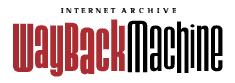 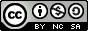 24
November 12, 2013Salt Lake City, Utah
2013 Archive-It Partner Meeting
Uploading WARCs:An Open Question
Working with Archive-It to determine feasibility of user-provided WARCs
Consideration of data integrity
Should data be merged with A-IT crawled WARCs? 
How do we account for your www.facebook.com vs. my www.facebook.com
Privacy?
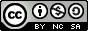 25
November 12, 2013Salt Lake City, Utah
2013 Archive-It Partner Meeting
The Archive What I See Now Project:Three Goals
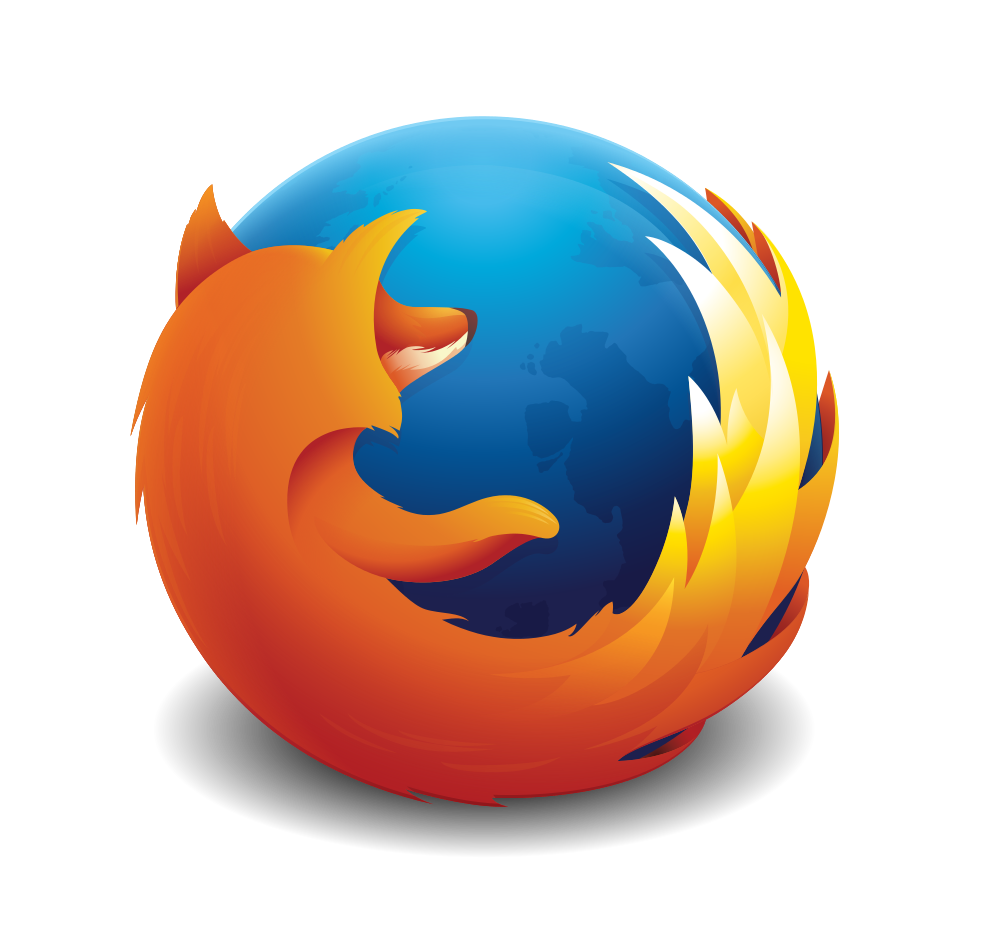 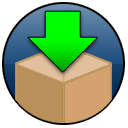 Port

Add functionality in:           …to upload WARCs to:

Implement Sequential Archiving
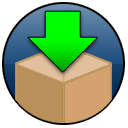 &
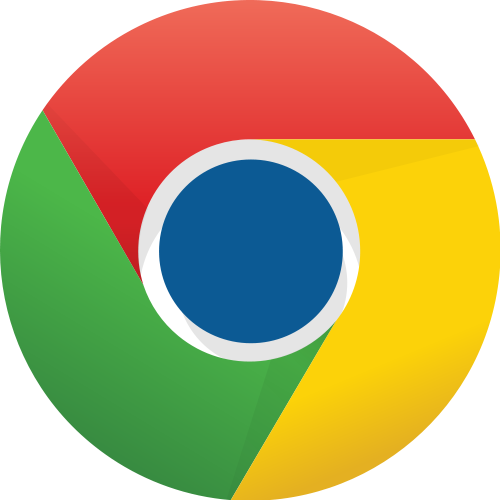 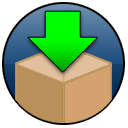 &
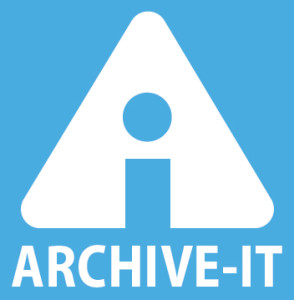 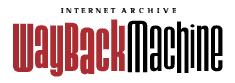 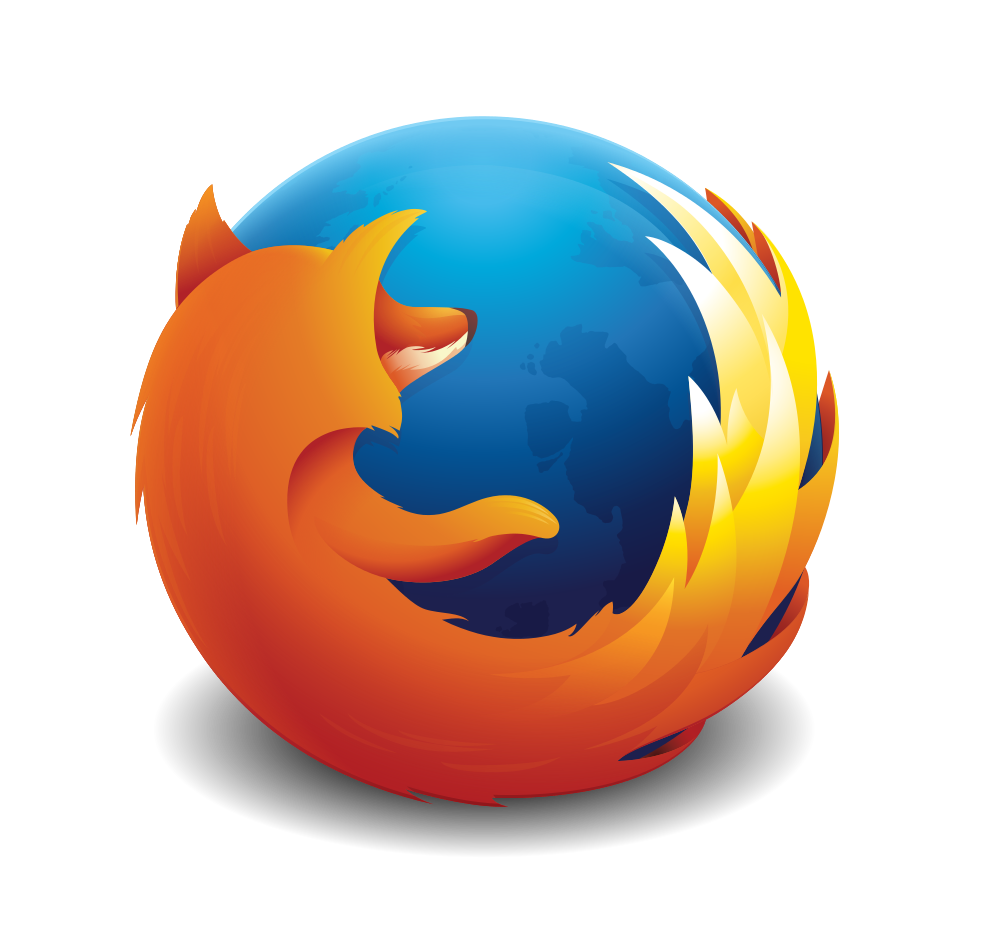 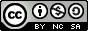 26
November 12, 2013Salt Lake City, Utah
2013 Archive-It Partner Meeting
Sequential Archiving?
Similar to a focused crawl but URIs defined on per-site basis to be comprehensive
Akin to          Archive Facebook but generalized
Implemented into          WARCreate
Utilize per-site specification tokeep tools from breaking★
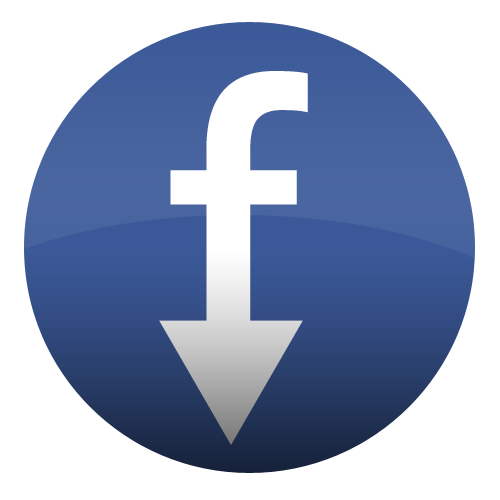 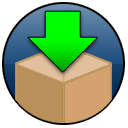 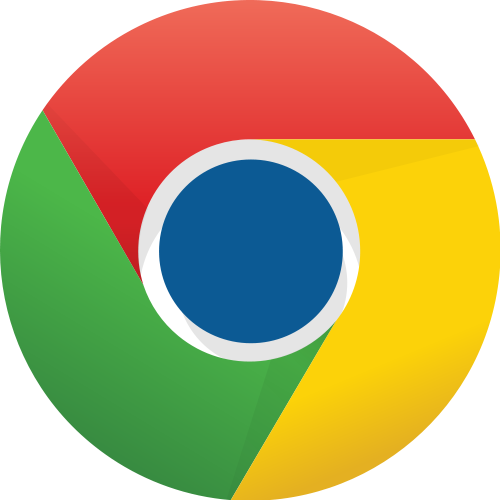 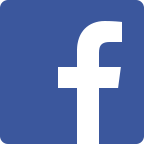 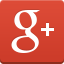 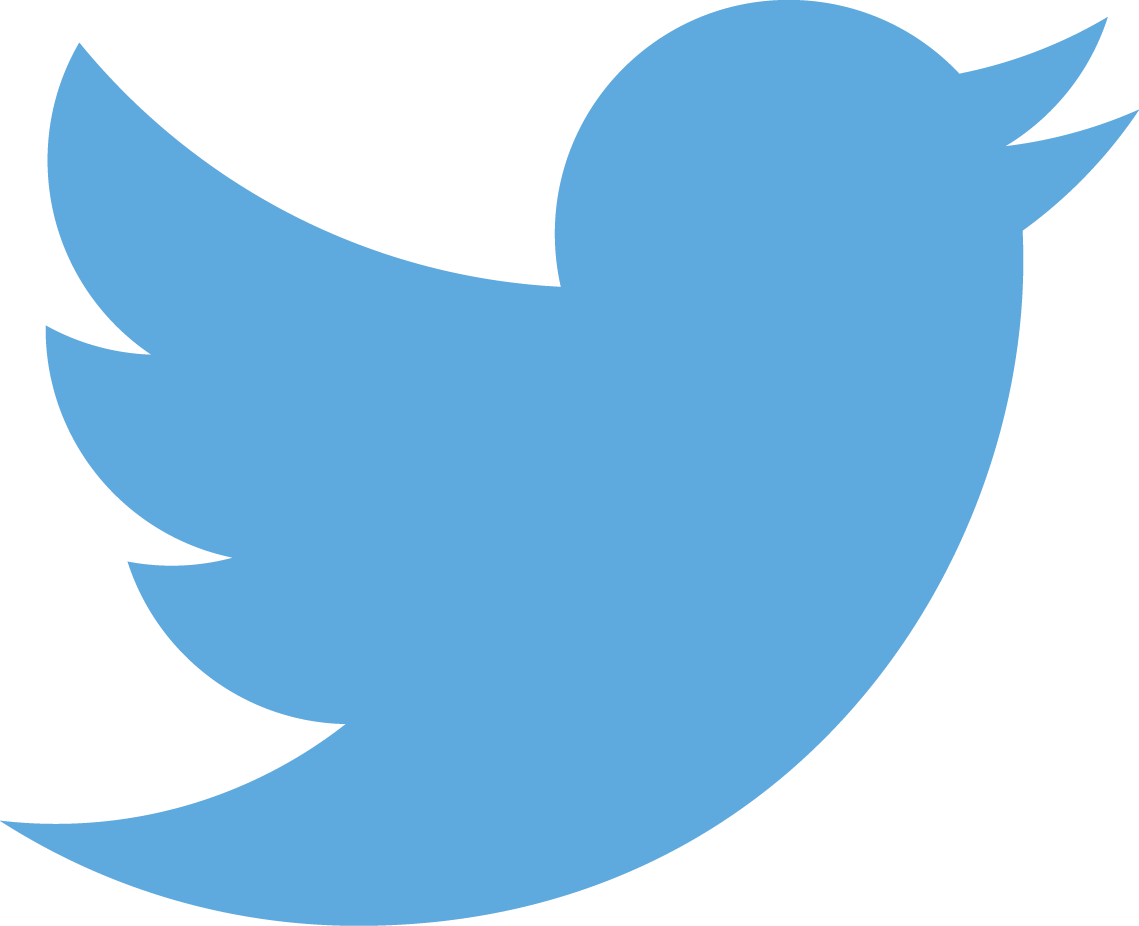 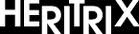 Discovery & Scraping:
The Information Retrieval Approach
- versus -
The Digital Libraries Approach★
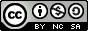 27
November 12, 2013Salt Lake City, Utah
2013 Archive-It Partner Meeting
Online Hierarchy Definition
Only (and optionally) applied on recognized sites
scraping as fallback for establishing hierarchy
Not limited to social media
CNN.com, MSNBC.com, etc have similar hierarchies
Lives online, tools allude to and are always updated
Standardized spec* prototype is live online
* M. Kelly, An Extensible Framework for Creating Personal Archives of Web Resources Requiring Authentication, Aug 2012
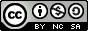 28
November 12, 2013Salt Lake City, Utah
2013 Archive-It Partner Meeting
Summary
Firefox WARCreate in Beta
Chrome WARCreate Users Can Currently Archive What They See Now with
Sequential Archiving Implemented in Chrome WARCreate, needs porting
Next Big Hurdle: Working with Archive-It in WARC upload logistics
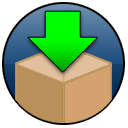 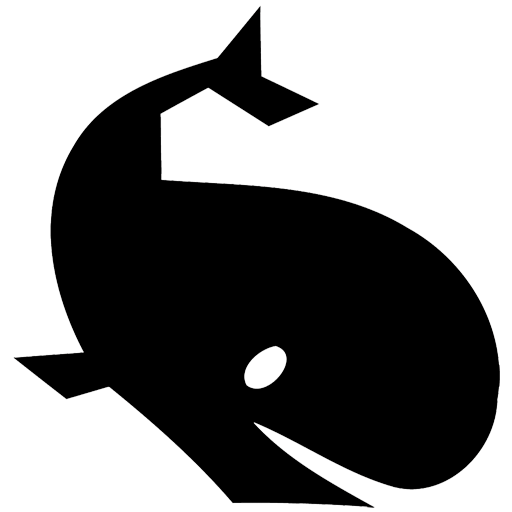 &
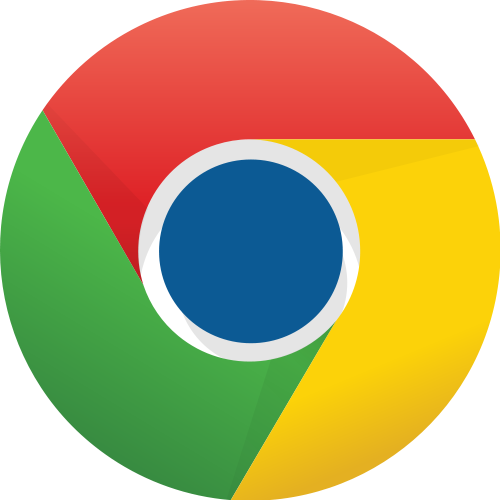 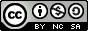 29
November 12, 2013Salt Lake City, Utah
2013 Archive-It Partner Meeting
Archive What I See Now
Download Our Archiving Tools!



Share Your Use Cases for Capturing the Unpreserved and the Unpreservable
Help Us Improve Our Tools, Give Feedback!
http://bit.ly/wc-wail
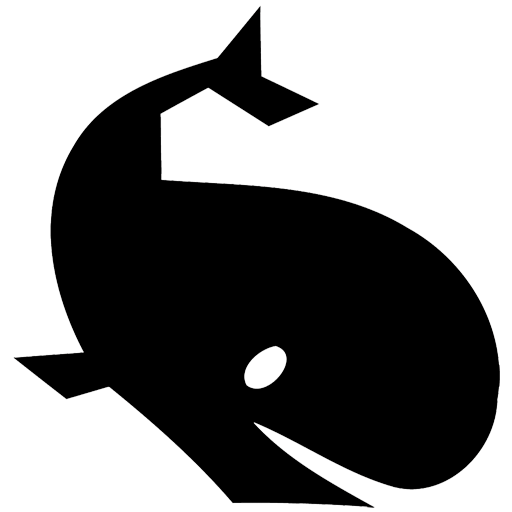 Web Archiving Integration Layer (WAIL)
http://matkelly.com/WAIL
       One-Click Preservation   
          Heritrix, Wayback and Others On Your PC!
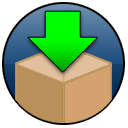 WARCreate for Chrome
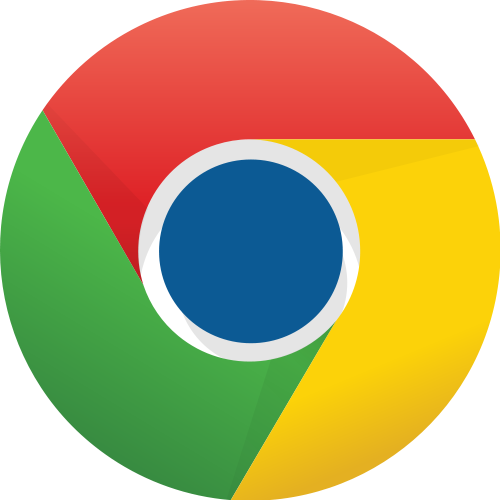 http://WARCreate.com
Create WARC files form any web page  from your browser
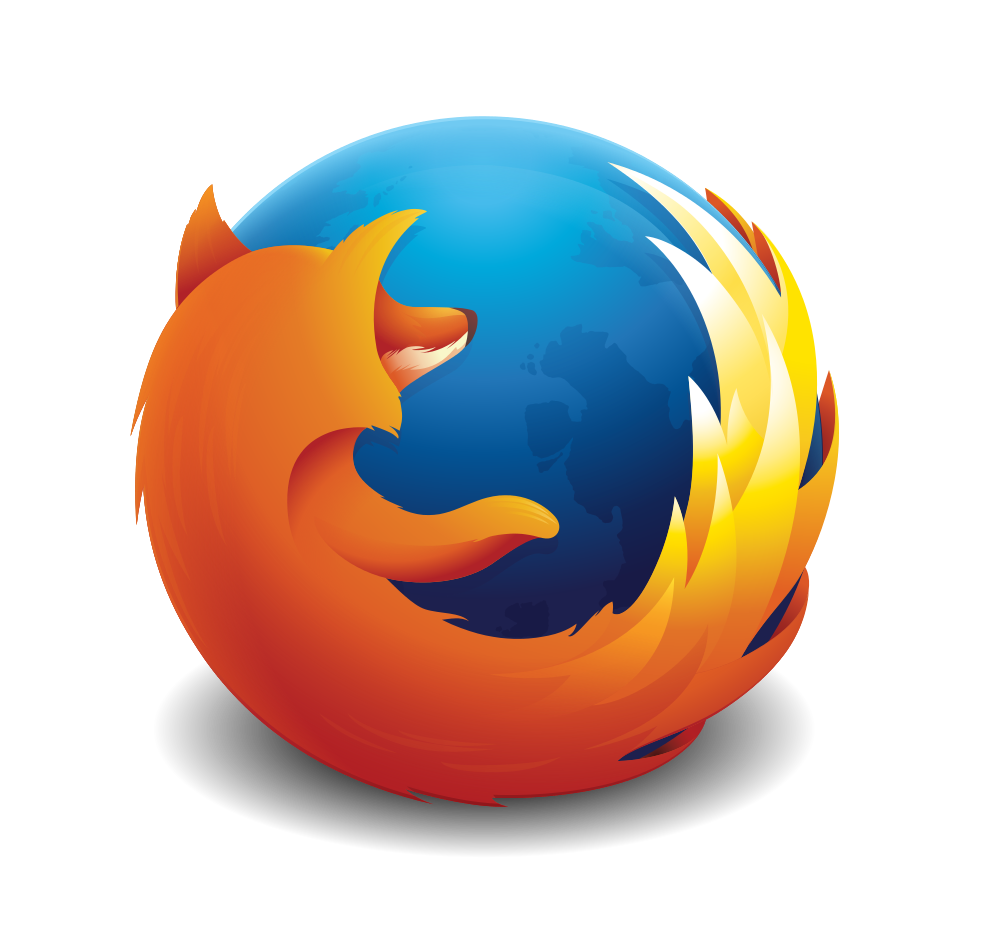 version in beta
Available Soon!
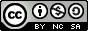 30
November 12, 2013Salt Lake City, Utah
2013 Archive-It Partner Meeting